28-Homobrassinolide- CIPAC Full Scale Collaborative Study
CIPAC technical meeting 2021
Jason Zhang (Chinese Pesticide Advisory Committee, CHIPAC)
Method developed by Jiangxi Windeal Biotechnology Co., Ltd.
1
GENERAL INFORMATION
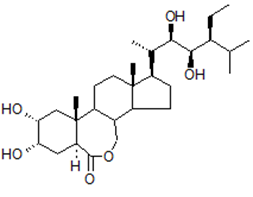 2
BACKGROUND OF THE STUDY
In February 2020, small scale collaboration was initiated.
Two technical samples, two SL samples and one EC sample were sent to the following 6 participants in February 2020.








The report of small scale collaboration was discussed and passed on virtual CIPAC meeting last year.
3
PARTICIPANTS
Two technical samples, two SL samples and one EC sample were sent to 18 participants in November 2020.
By the end of April 2021, 16 participants provided their results, another 2 participants did not reply in time.
4
5
Analytical Method
Outline of Method
After derivatization with Phenylboronic Acid, the 28-Homobrassinolide content of the samples is determined by high performance liquid chromatography on ODS-C18 film stainless column with UV detector at 220 nm, quantified by external standard method.
6
Analytical Method
Preparation of the test substance solution and determination （TC）
Preparation of standard solution: prepare standard solution in duplicate. Weigh 0.01g (to the nearest 0.1mg) 28-Homobrassinolide standard into 25ml volumetric flask, dissolved by 15ml methanol. Add 4ml phenylboronic acid solution (6mg/ml phenylboronic acid was prepared with methanol before), react 30min in thermostat at 50℃. Allow the solution to cool to ambient temperature and fill to the mark with methanol. Mix thoroughly and place the flask in an ultrasonic bath for 5 min, then filter the solution through a 0.45μm filter membrane prior to analysis.
Preparation of sample solution: prepare sample solution in duplicate. Weigh (to the nearest 0.1mg) sufficient sample to contain about 10mg 28-Homobrassinolide into 25ml volumetric flask, dissolved by 15ml methanol. Add 4ml phenylboronic acid solution, react 30min in thermostat at 50℃. Allow the solution to cool to ambient temperature and fill to the mark with methanol. Mix thoroughly and place the flask in an ultrasonic bath for 5 min, then filter the solution through a 0.45μm filter membrane prior to analysis. (Sample solutions S1 and S2)
Determination: Inject in duplicate 10μL portions of each sample solution bracketing them by injections of the calibration solutions as follows: CA, S1, S1, CB, S2, S2, CA, etc.
7
Analytical Method
Preparation of the test substance solution and determination （SL）
Preparation of standard solution: prepare standard solution in duplicate. Weigh 0.01g (to the nearest 0.1mg) 28-Homobrassinolide standard into 25ml volumetric flask, dissolved by 15ml methanol. Add 4ml phenylboronic acid solution, react 30min in thermostat at 50℃. Allow the solution to cool to ambient temperature and fill to the mark with methanol. Mix thoroughly and add 1ml solution into 10ml volumetric flask by pipette and fill to the mark with methanol. Mix thoroughly and place the flask in an ultrasonic bath for 5 min, then filter the solution through a 0.45μm filter membrane prior to analysis.
Preparation of sample solution: prepare sample solution in duplicate. Weigh (to the nearest 0.1mg) sufficient sample to contain about 1mg 28-Homobrassinolide into 25ml volumetric flask. Add 4ml phenylboronic acid solution, react 30min in thermostat at 50℃. Allow the solution to cool to ambient temperature and fill to the mark with methanol. Mix thoroughly and place the flask in an ultrasonic bath for 5 min, then filter the solution through a 0.45μm filter membrane prior to analysis.
8
Analytical Method
Preparation of the test substance solution and determination （EC）
Preparation of standard solution: prepare standard solution in duplicate. Weigh 0.01g (to the nearest 0.1mg) 28-Homobrassinolide standard into 25ml volumetric flask, dissolved by 15ml methanol. Add 4ml phenylboronic acid solution, react 30min in thermostat at 50℃. Allow the solution to cool to ambient temperature and fill to the mark with methanol. Mix thoroughly and add 1ml solution into 10ml volumetric flask by pipette and fill to the mark with methanol. Mix thoroughly and place the flask in an ultrasonic bath for 5 min, then filter the solution through a 0.45μm filter membrane prior to analysis.
Preparation of sample solution: prepare sample solution in duplicate. Weigh (to the nearest 0.1mg) sufficient sample to contain about 1mg 28-Homobrassinolide into 25ml volumetric flask, dissolved by 5ml methanol. Add 4ml phenylboronic acid solution, react 30min in thermostat at 50℃. Allow the solution to cool to ambient temperature and fill to the mark with methanol. Mix thoroughly and place the flask in an ultrasonic bath for 5 min, then filter the solution through a 0.45μm filter membrane prior to analysis.
9
Study format
Samples
28-Homobrassinolide Technical (SAMPLE A)
28-Homobrassinolide Technical (SAMPLE B)
28-Homobrassinolide Soluble Liquid (SAMPLE C)
28-Homobrassinolide Soluble Liquid (SAMPLE D)
28-Homobrassinolide Emulsifiable Concentrate (SAMPLE E)
Protocol
The samples were analyzed on two different days, each day involving duplicate injections of duplicate weights. Test and calibration solutions were prepared fresh on each day. The sample content was calculated using the mean value of the duplicate injections.
10
Analytical conditions
11
12
Deviations
Flow rate
3 labs adjusted the flow rate to 1.3 ml/min, 1.4 ml/min and 1.5 ml/min respectively (Lab 1, Lab 8 and Lab 11)
Column temp. 
3 labs adjusted the column temp. to 30 degree （Lab 4, Lab 9, Lab 12）
Column
3μm particle size was used in Lab 2
13
DATA Evaluation and Discussion
ORINGINAL DATA (g/kg)
14
15
DATA EVALUATION AND DISCUSSION
MEAN VALUES (g/kg)
+ Gubbs Test straggler
++ Gubbs Test outlier
16
17
DATA Evaluation and Discussion
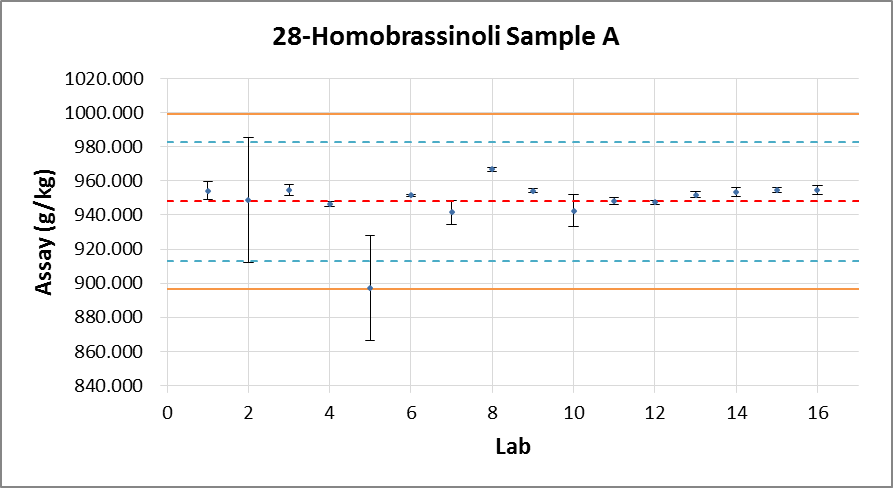 Fig. 1 – 28-Homobrassinolide Sample A with outliers /stragglers
18
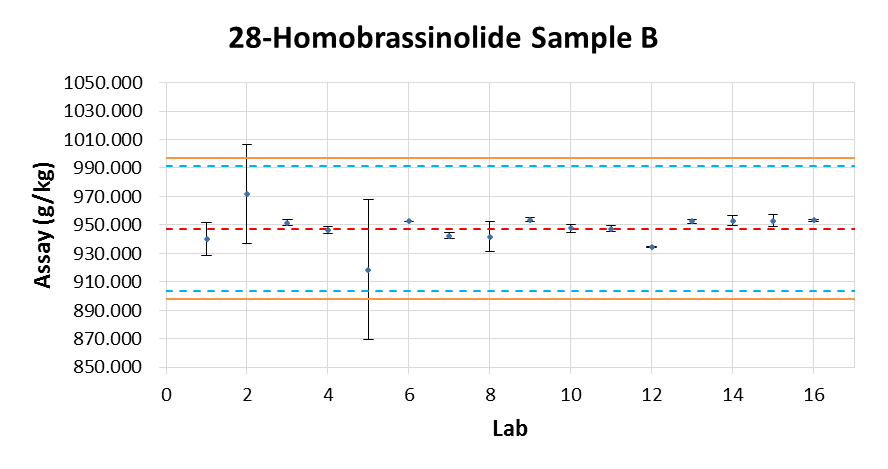 Fig. 2 – 28-Homobrassinolide Sample B with outliers /stragglers
19
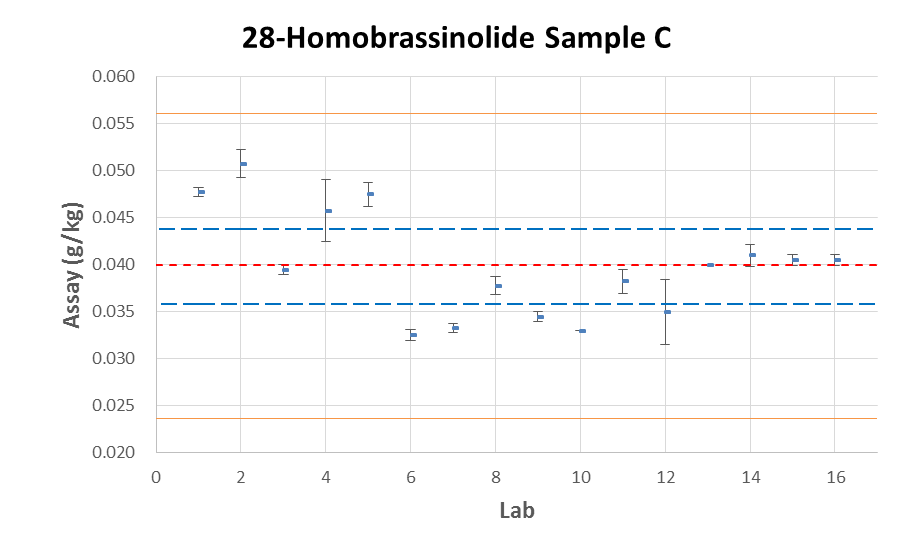 Fig. 3 – 28-Homobrassinolide Sample C
20
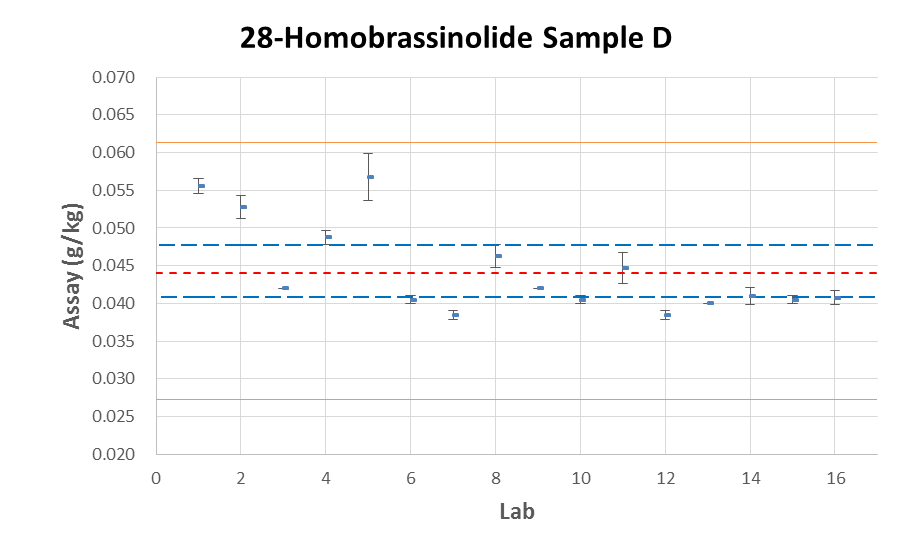 Fig. 4 – 28-Homobrassinolide Sample D
21
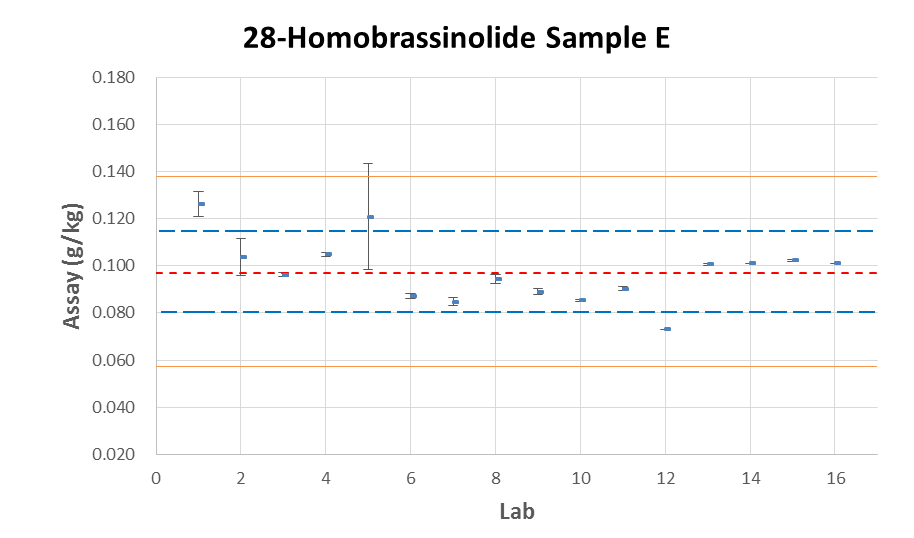 Fig. 5 – 28-Homobrassinolide Sample E
22
Summary
Summary of the statistical evaluation with outliers /stragglers
Xm                 = average
L                    = number of laboratories 
Sr                       = repeatability standard deviation
SR                    = reproducibility standard deviation 
RSDr                    = repeatability relative standard deviation 
RSDR             = reproducibility relative standard deviation 
r                     = repeatability 
R                   = reproducibility 
RSDR (Hor)   = Horwitz value calculated from: 2^(1 - 0.5log c) where c = the concentration of the analyte as a decimal fraction
23
Summary of the statistical evaluation without stragglers
Xm                 = average
L                    = number of laboratories 
Sr                       = repeatability standard deviation
SR                    = reproducibility standard deviation 
RSDr                    = repeatability relative standard deviation 
RSDR             = reproducibility relative standard deviation 
r                     = repeatability 
R                   = reproducibility 
RSDR (Hor)   = Horwitz value calculated from: 2^(1 - 0.5log c) where c = the concentration of the analyte as a decimal fraction
Sample A Results of Lab 5 eliminated.
24
Summary of the statistical evaluation without outliers
Xm                 = average
L                    = number of laboratories 
Sr                       = repeatability standard deviation
SR                    = reproducibility standard deviation 
RSDr                    = repeatability relative standard deviation 
RSDR             = reproducibility relative standard deviation 
r                     = repeatability 
R                   = reproducibility 
RSDR (Hor)   = Horwitz value calculated from: 2^(1 - 0.5log c) where c = the concentration of the analyte as a decimal fraction
Sample A Results of Lab 5 eliminated, Sample B Results of Lab 5 eliminated.
25
conclusions
For TC samples, the values of RSDR (reproducibility relative standard deviation) were less than Horwitz’s value. As a reference, the HorRat values for TC were not greater than 1.0. 
For SL and EC samples, all HorRat values were not greater than 2.0. Considering very low concentration of SL and EC sample and no outliers or stragglers were detected in Grubbs test, the result is acceptable.
No more than one value has been removed per sample. The validity of the results and the suitability of the analytical method are shown.
This collaborative trial is acceptable.
26
Thanks for your attention!
27